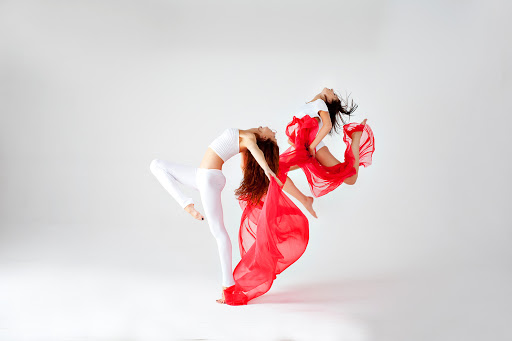 Команда «РинЛин»
Танцевальная студия «Танцуем Вместе»
Борисенкова Ирина Владимировна
Ребус Алина Андреевна
Целевая аудитория
Важность определения целевой аудитории
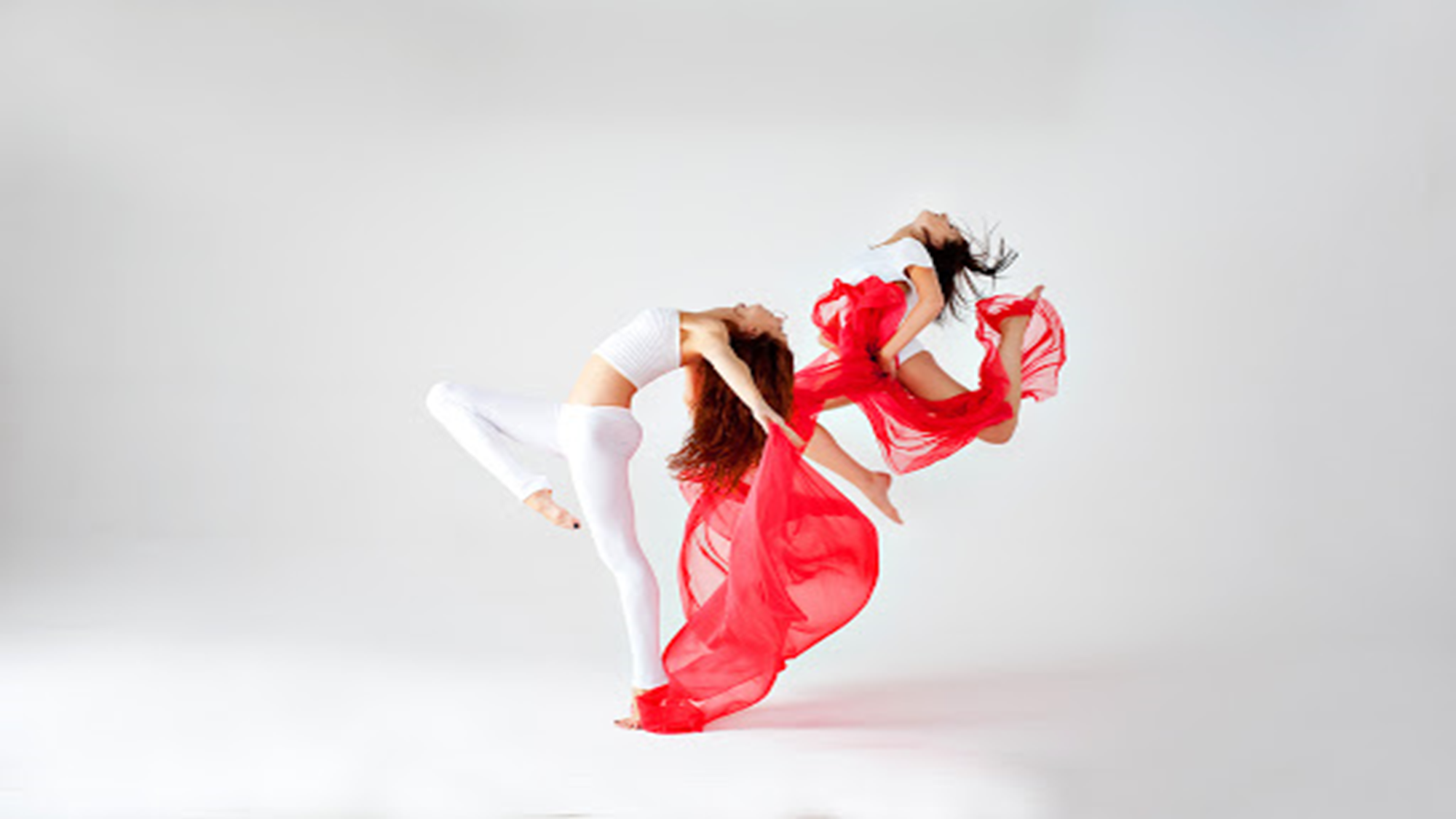 Причины:
проведение акций, распродаж и других маркетинговых кампаний, нацеленных на привлечение новых покупателей;
сокращение времени на развитие и продвижение студии;
подбор новых и уникальных услуг, которые будут интересны конкретной ЦА.
построение максимально успешной рекламной кампании (SMM, баннерной, контекстной, рассылок);
формирование оптимального для конкретной ЦА ассортимента;
общение с клиентами,
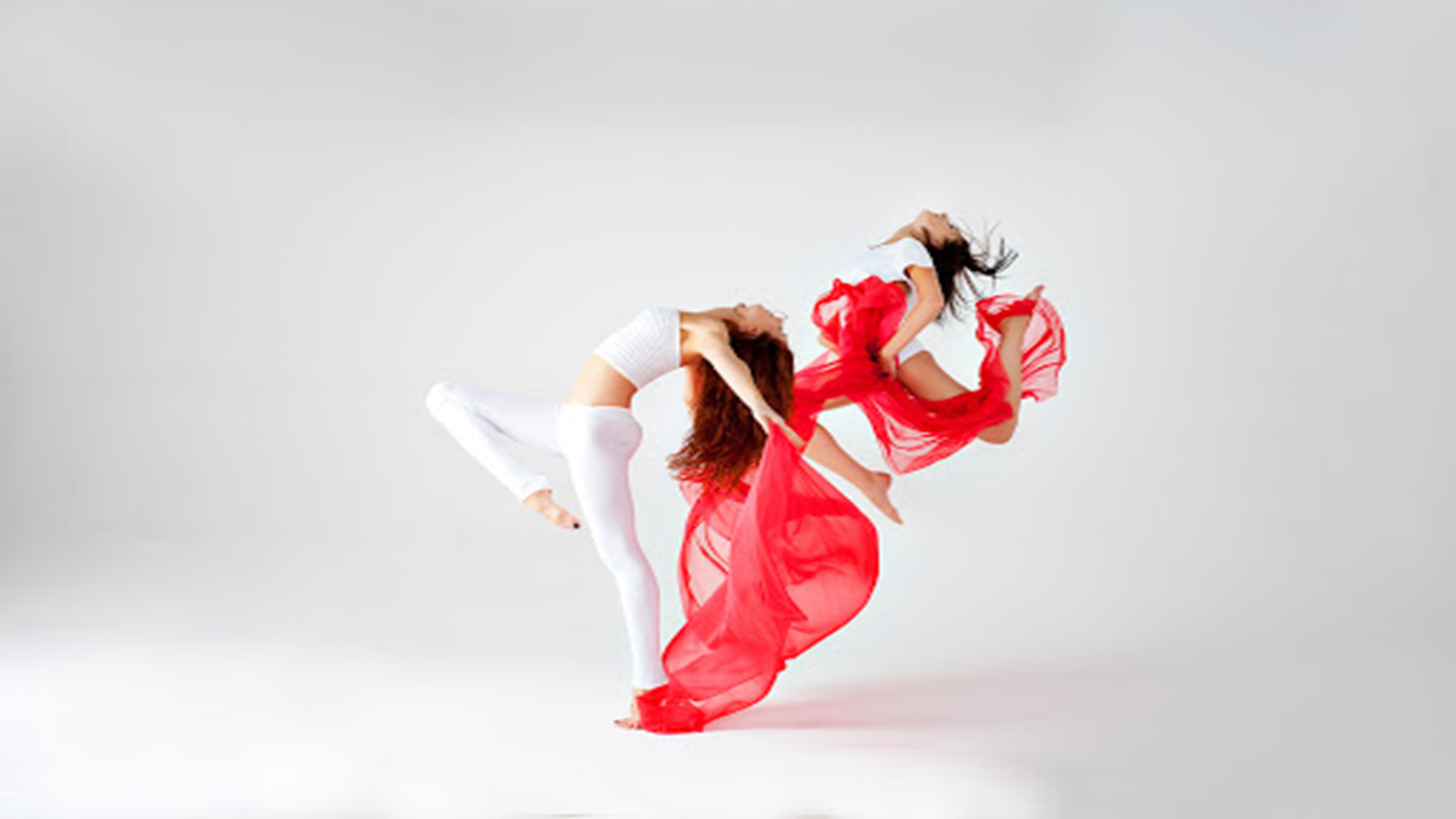 Отношение целевой группы к определенной сфере
Схема нашего бизнеса B2C
Бизнес-для-потребителя  - наша студия оказывает услугу «конечным» потребителем (Consumer). 
Клиенты нашей танцевальной студии пользуются услугой, с целью удовлетворения своих индивидуальных потребностей. Объектом взаимодействия является услуга, а субъектами: танцевальная студия «Танцуем вместе» (мы оказываем услугу), с одной стороны и наши клиенты, с другой стороны.
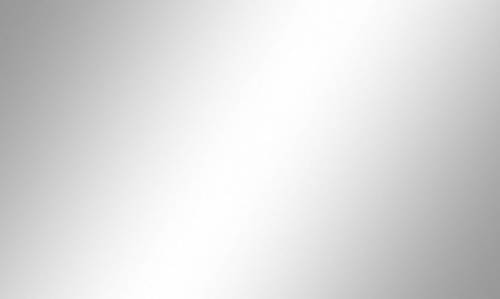 Численность населения
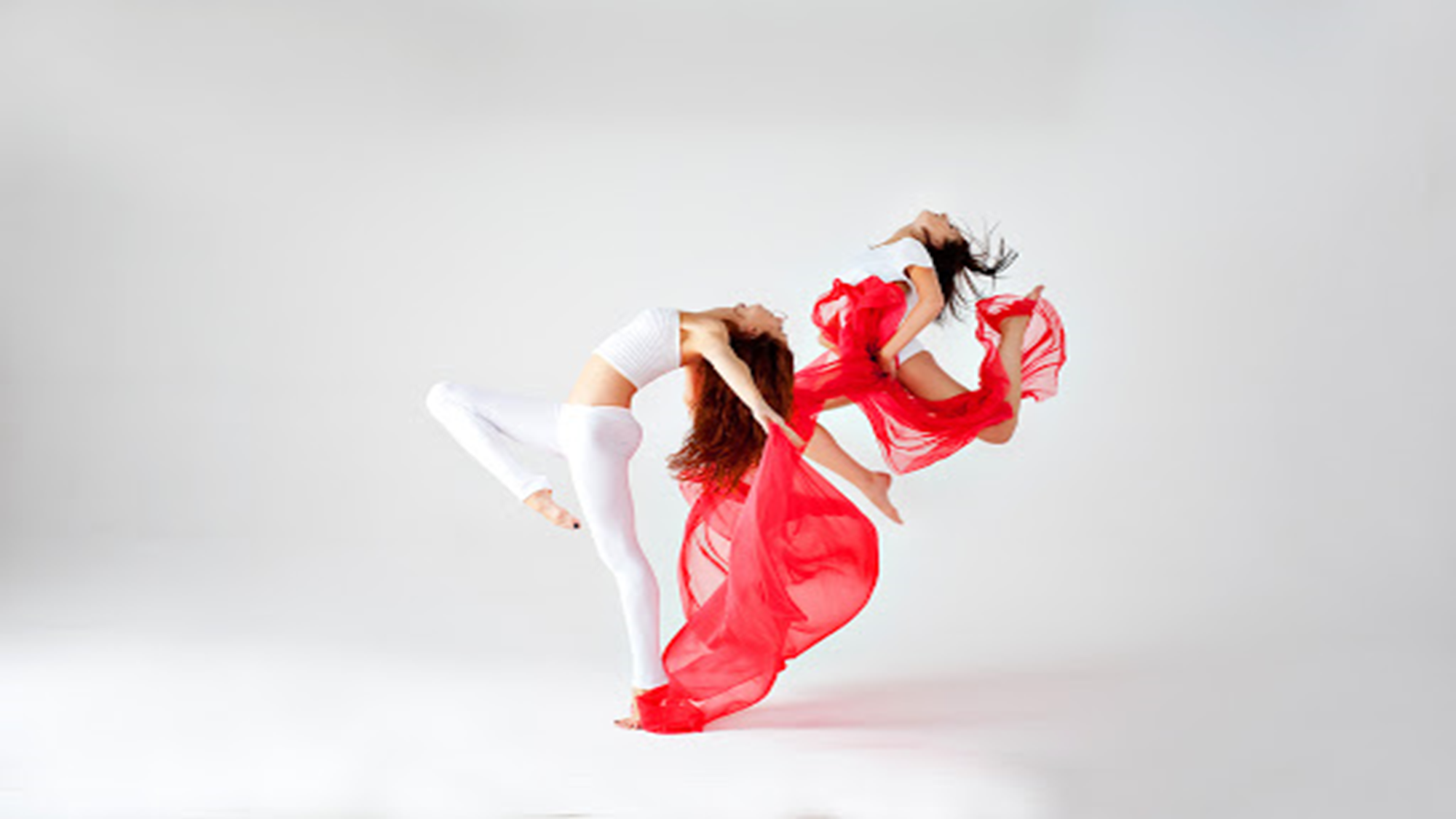 Определение типичного клиента
Потребители
Дети 1,5+ лет
Дети 3-9лет
Дети 5-9 лет
Молодожены
Юбиляры
Покупатели
Родители 
Близкие родственники (бабушки, дедушки….) 
Молодожены/Родители молодоженов
Юбиляры/ родственники друзья, юбиляра
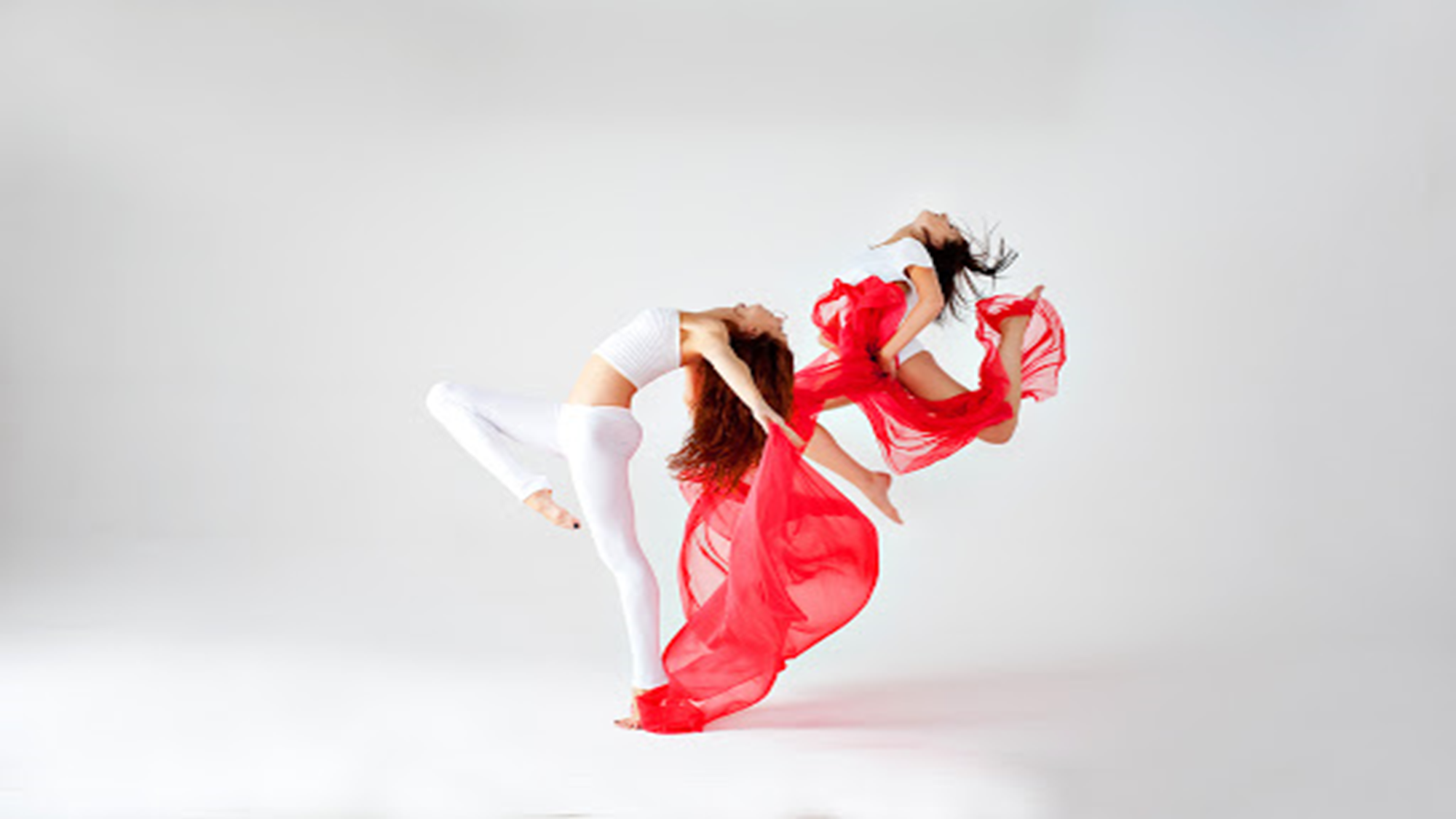 Показатели определения типичного клиента
Определяется  по:
Возрасту
Семейному положению
Социальному статусу
Доходу в месяц
Наличию детей
Пользователь социальных сетей (регистрация в соц. сетях)
Хобби
Увлечение танцами
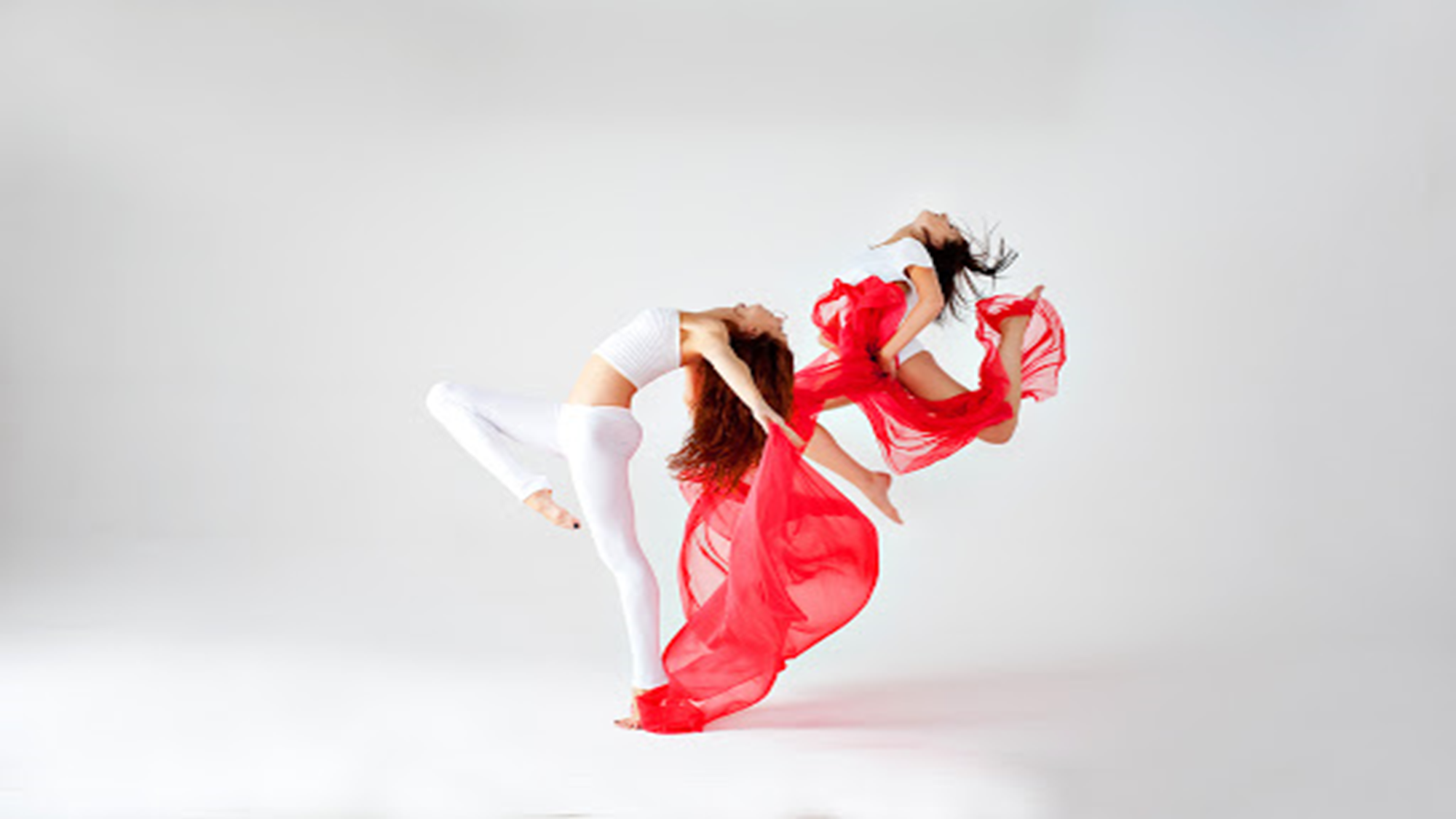 5W Шеррингтона
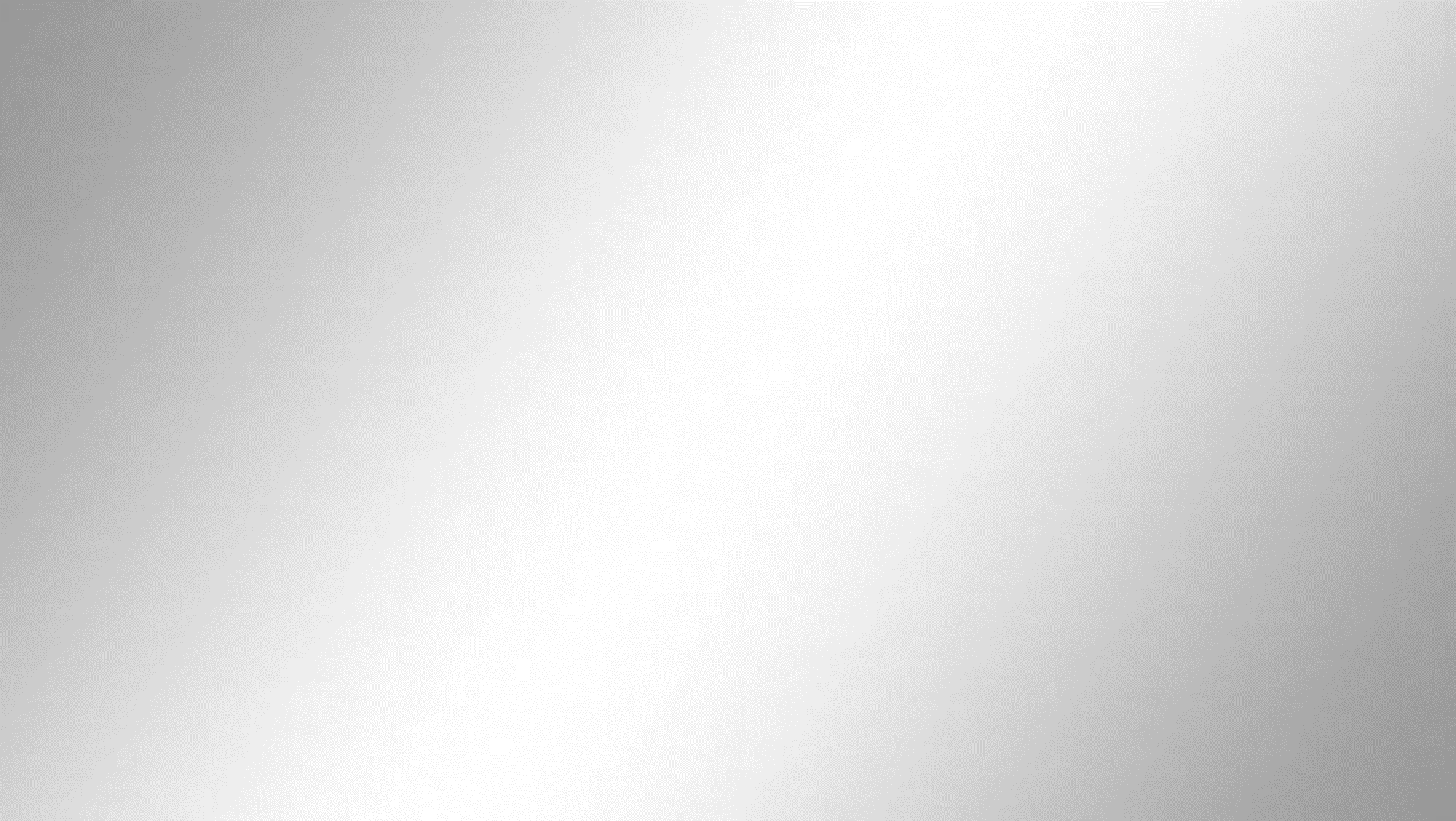 Коммуникационные приемы для определения целевой группы
Социальный опрос в соц. сети Vk:
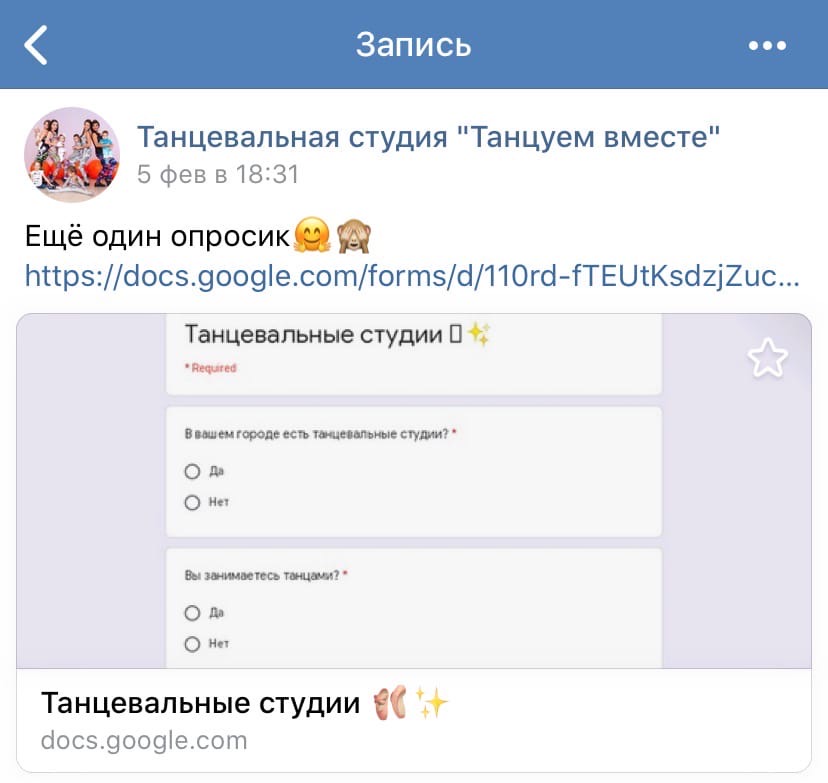 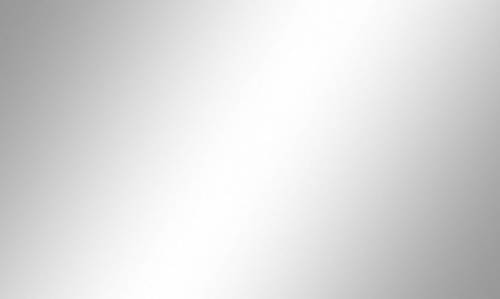 Коммуникационные приемы для определения целевой группы
Instagram: https://www.instagram.com/dance_together_20
Vk: https://vk.com/public191566799
Facebook: https://vk.com/away.php?to=https%3A%2F%2Fwww.facebook.com%2Fprofile.php%3Fid%3D100047241311413&cc_key=
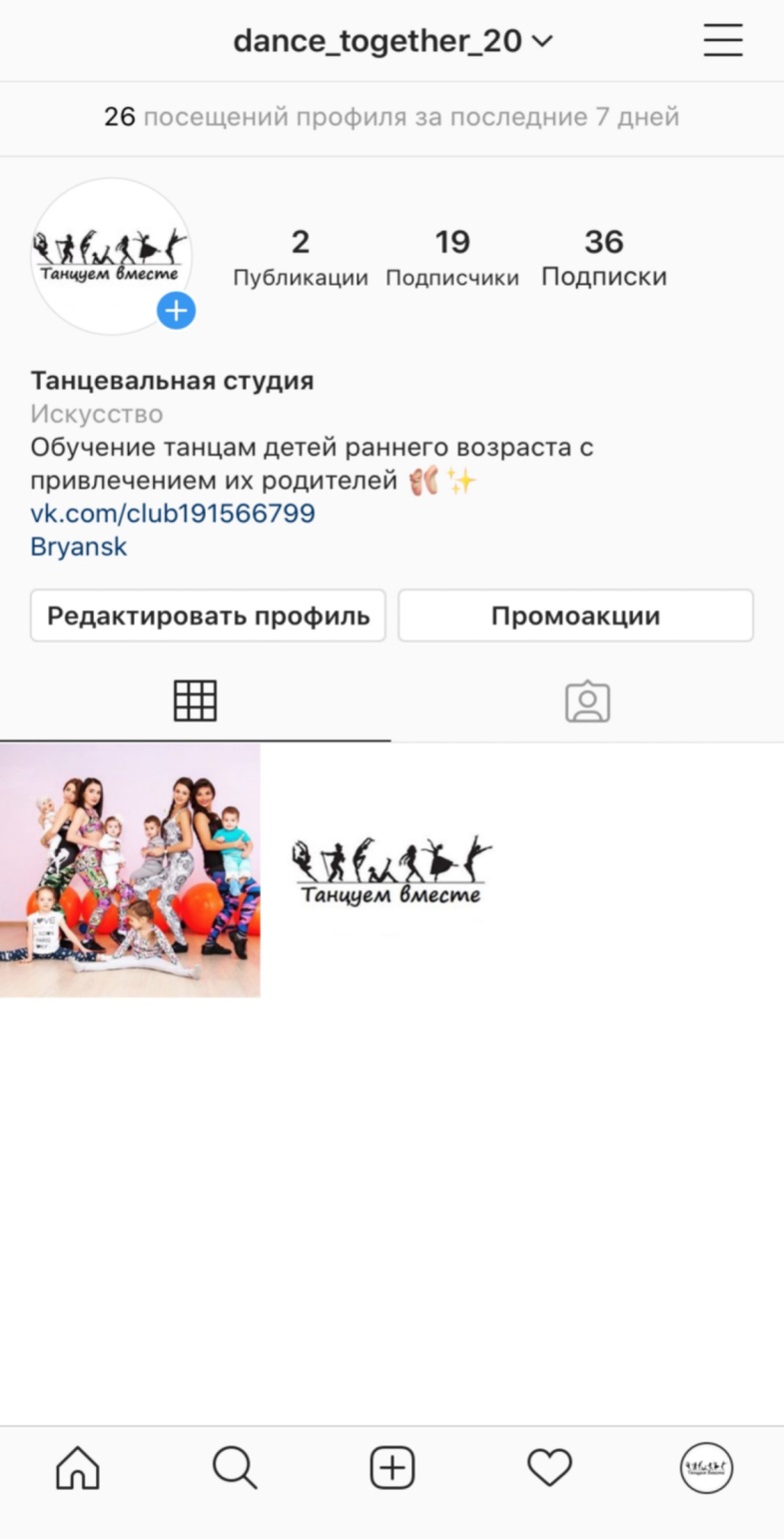 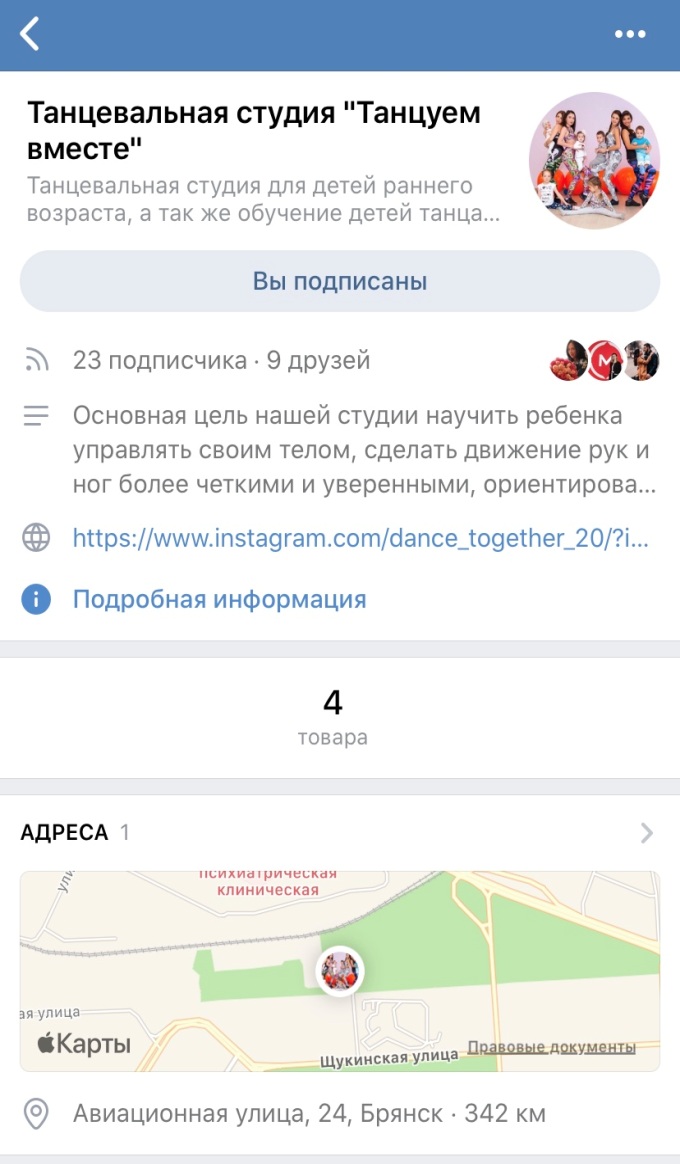 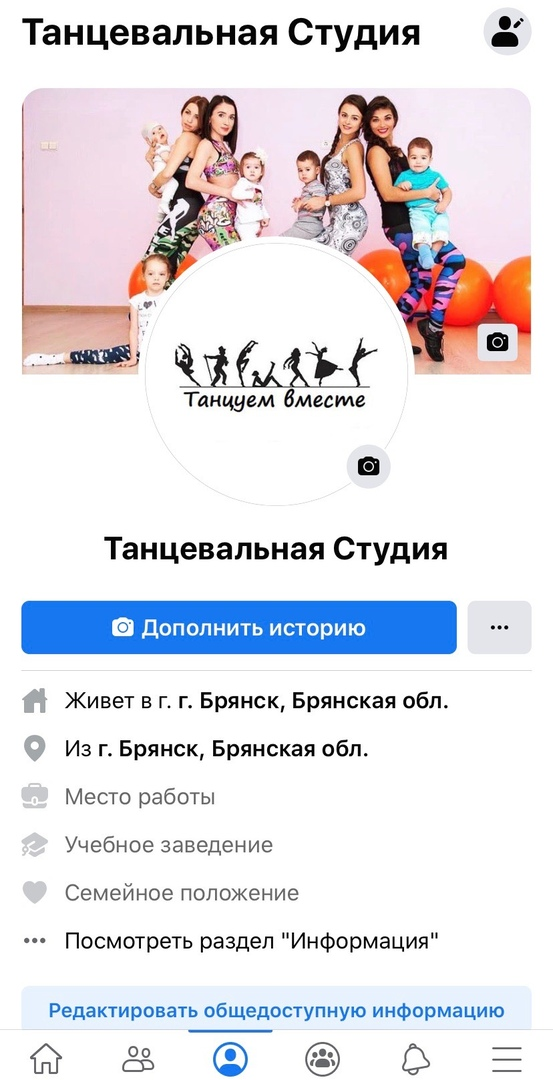 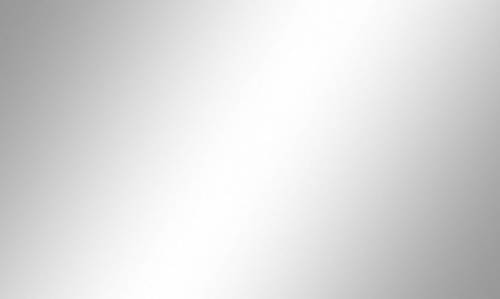 Коммуникационные приемы для определения целевой группы
https://www.survio.com/survey/d/J1S3W5F8A0L9A6Z1Shttps://docs.google.com/forms/d/110rd-fTEUtKsdzjZucprkFahSMNtPDVle_JmitGR05Y/viewform?edit_requested=true
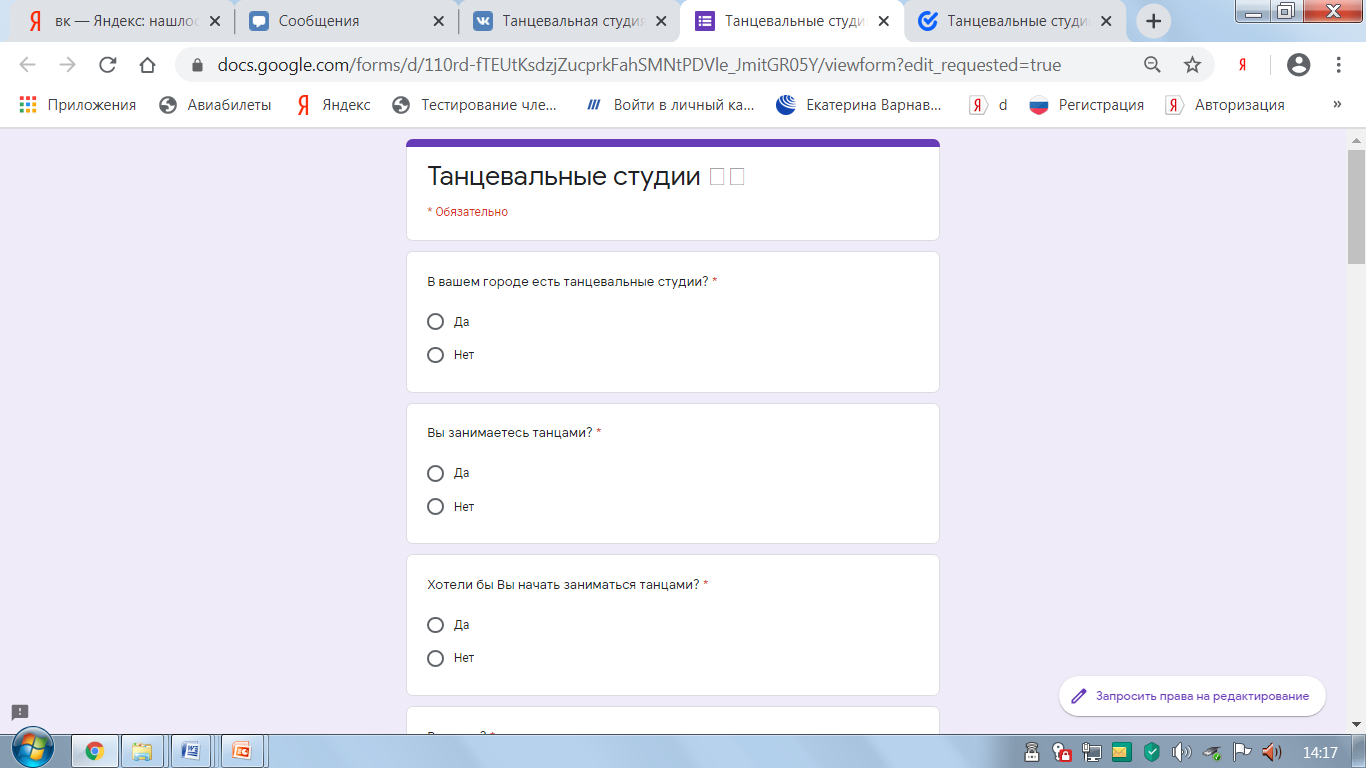 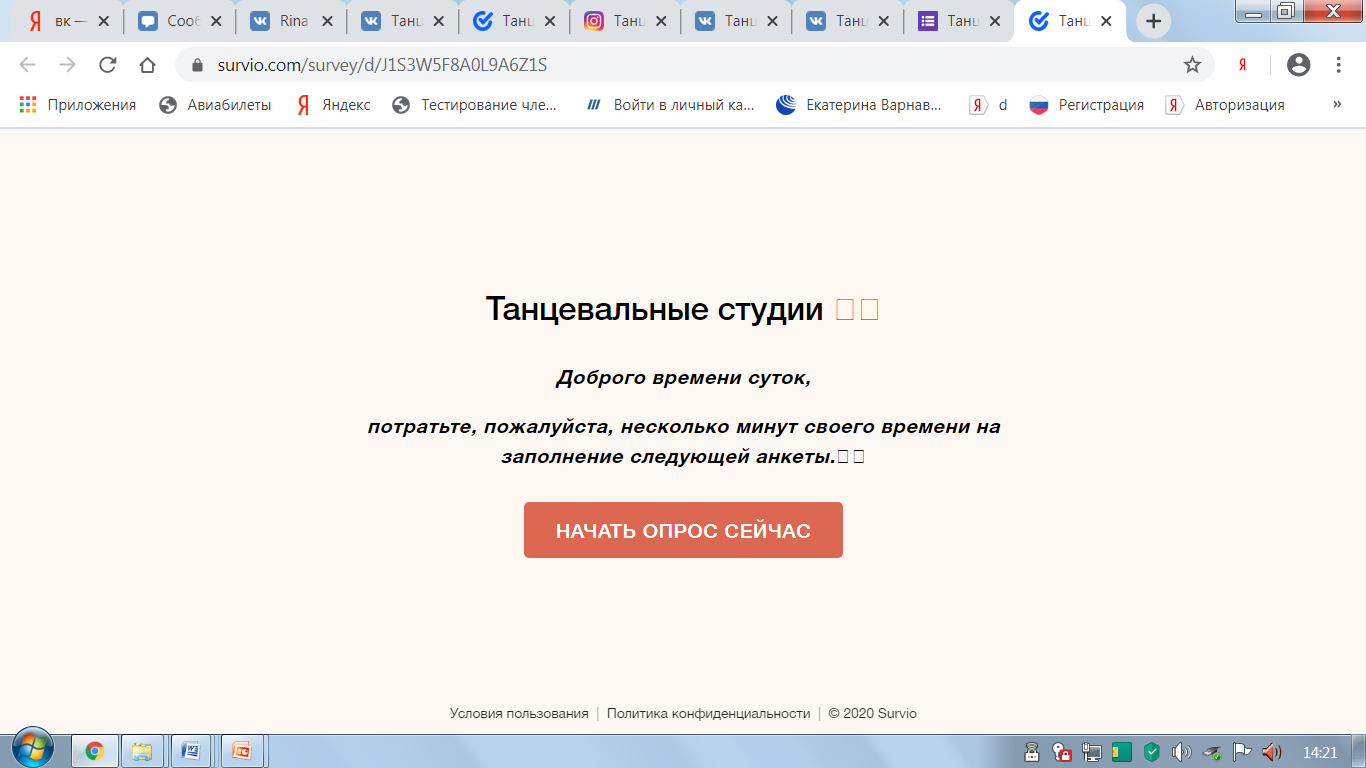 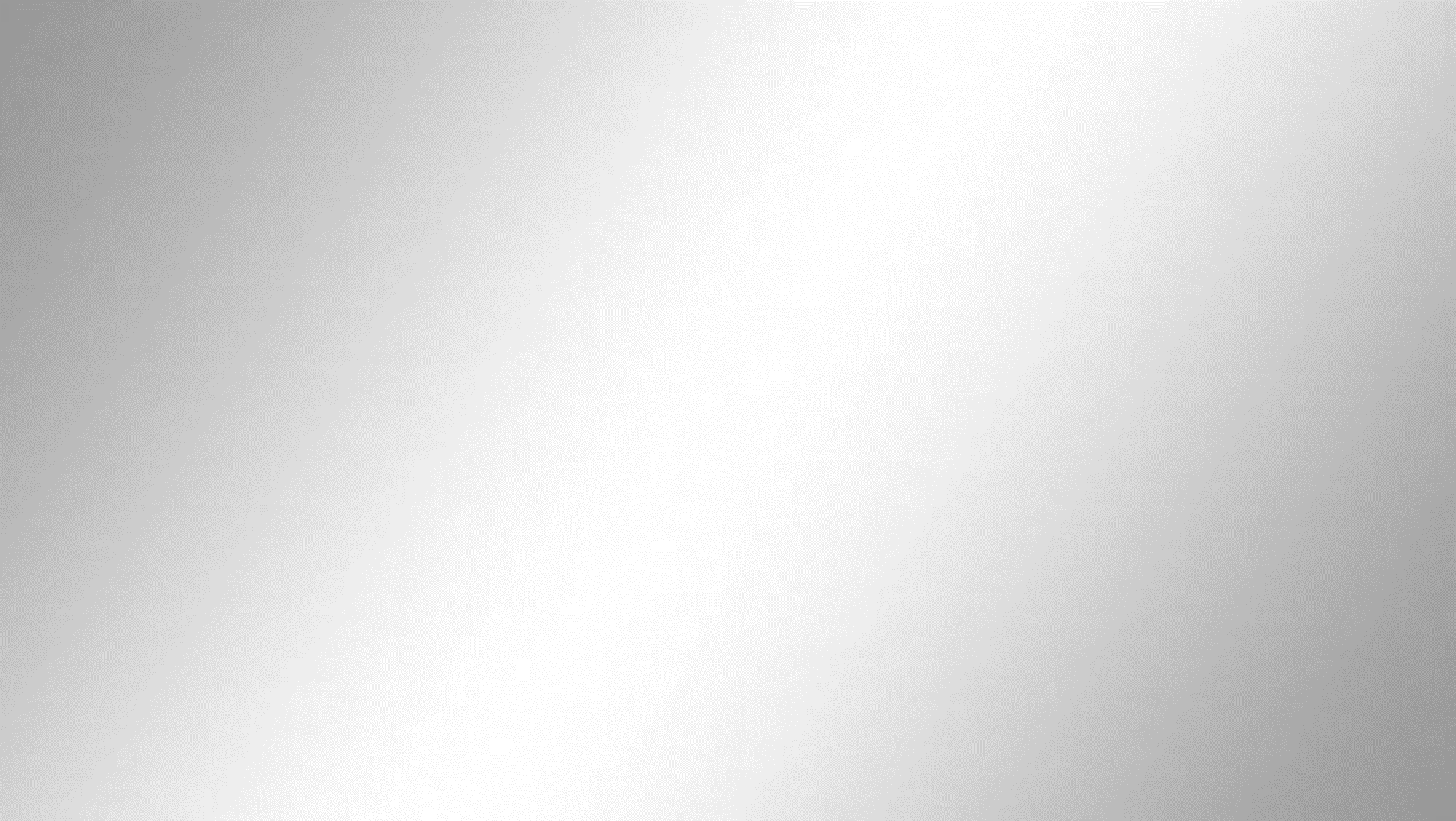 Социальный опрос
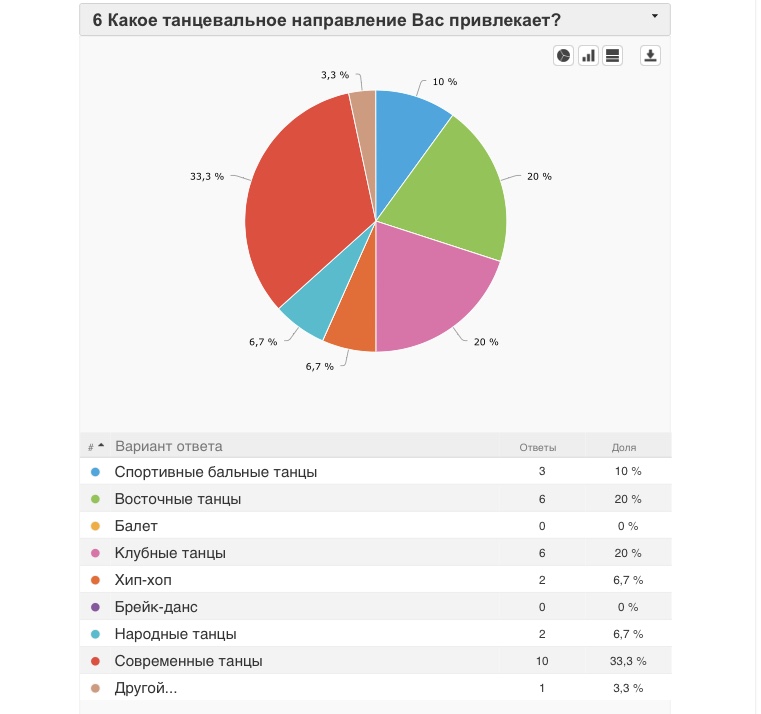 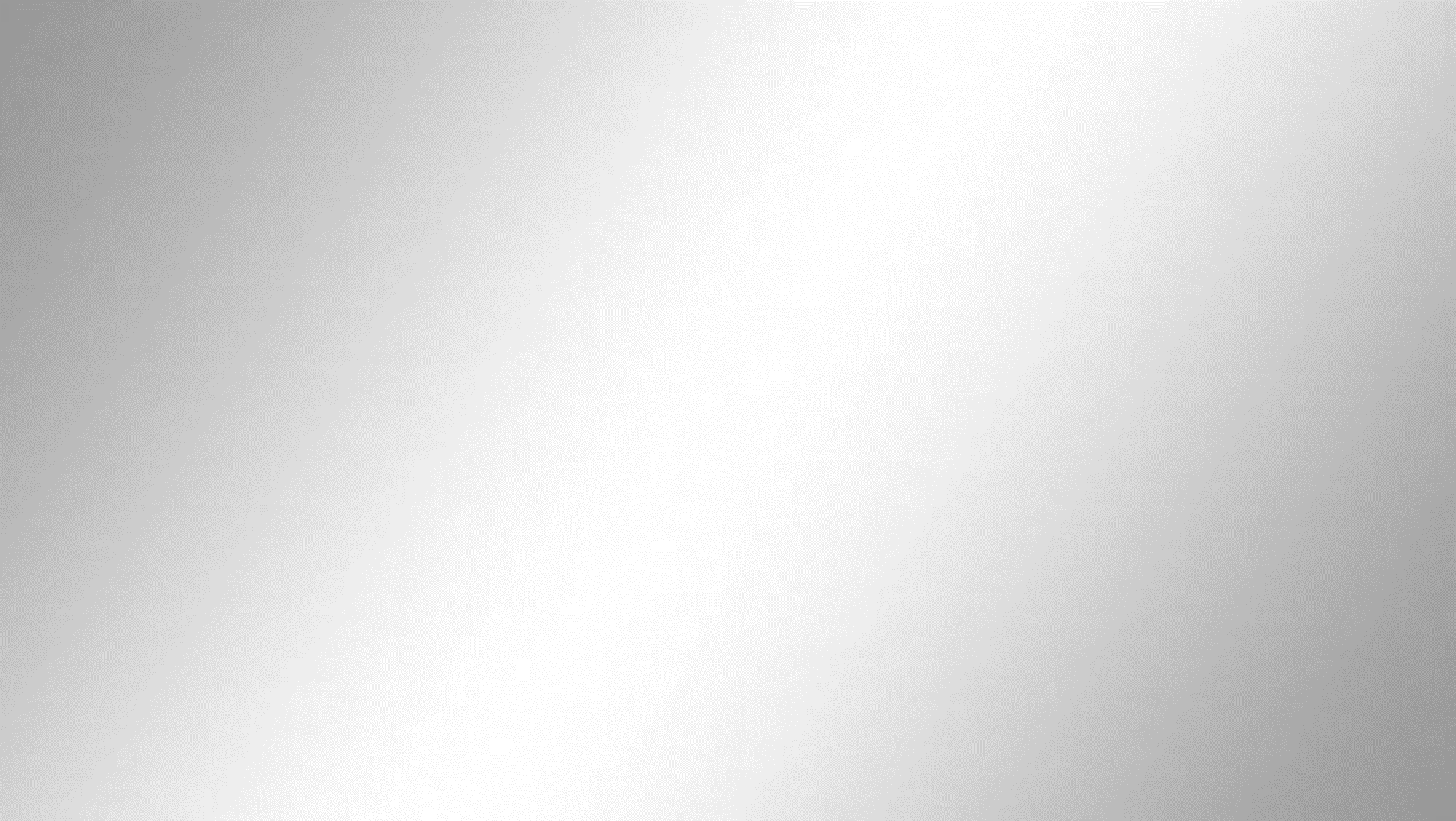 Социальный опрос
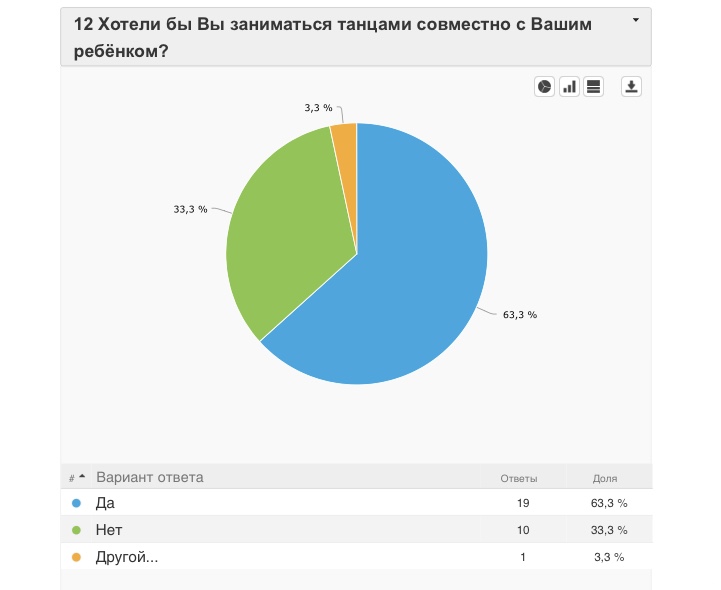 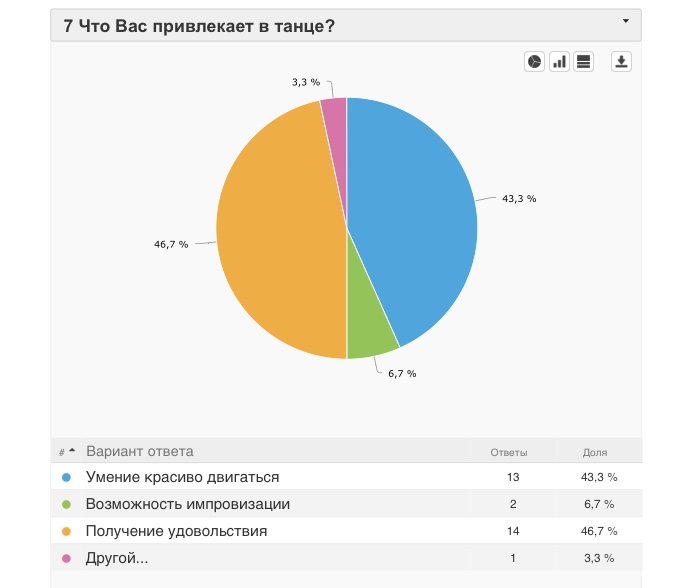 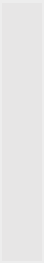 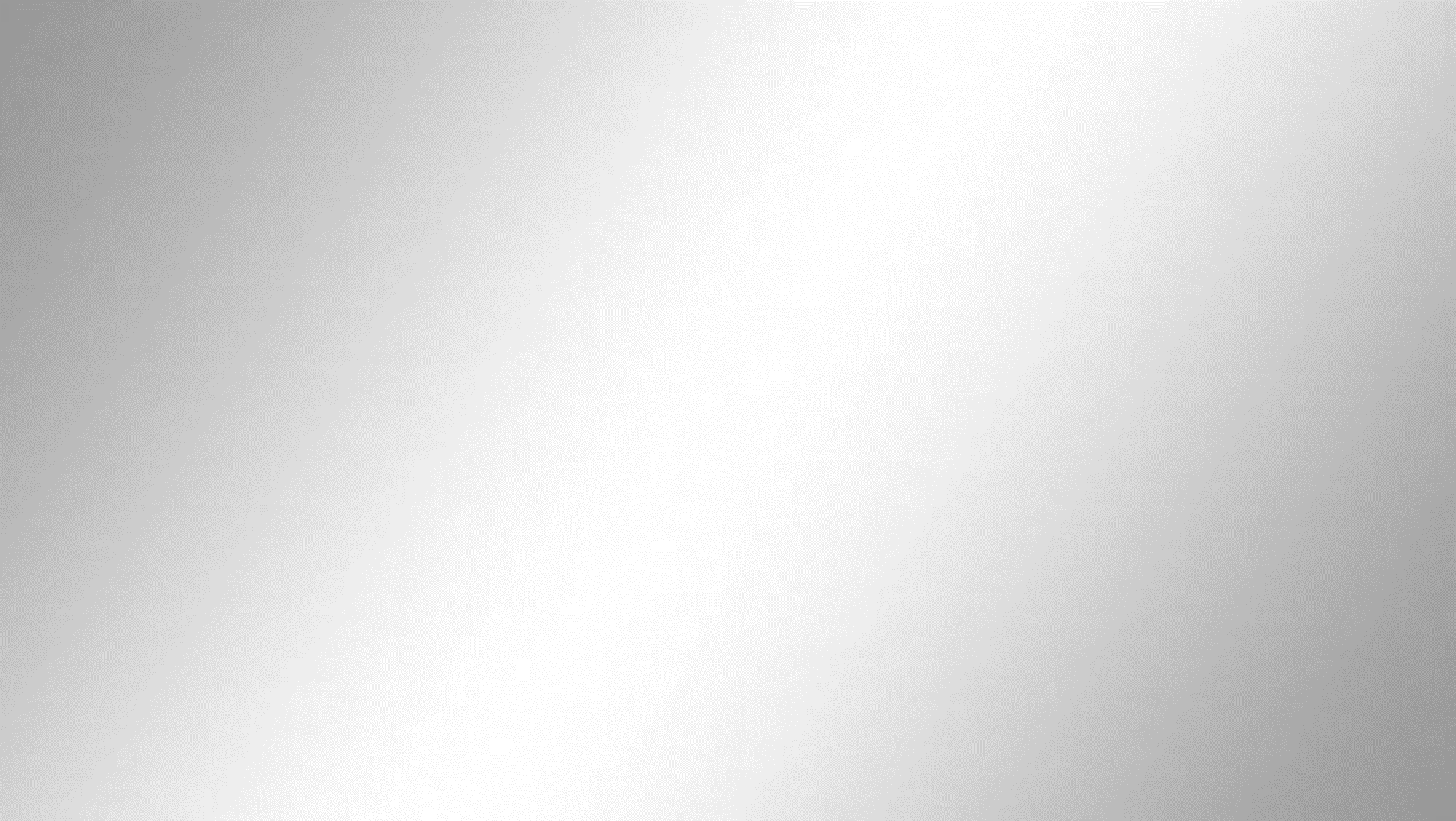 Социальный опрос
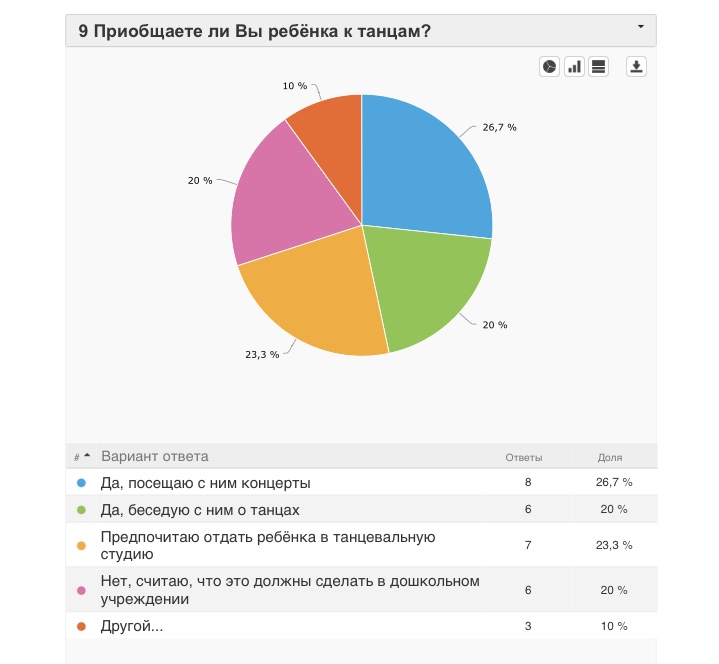 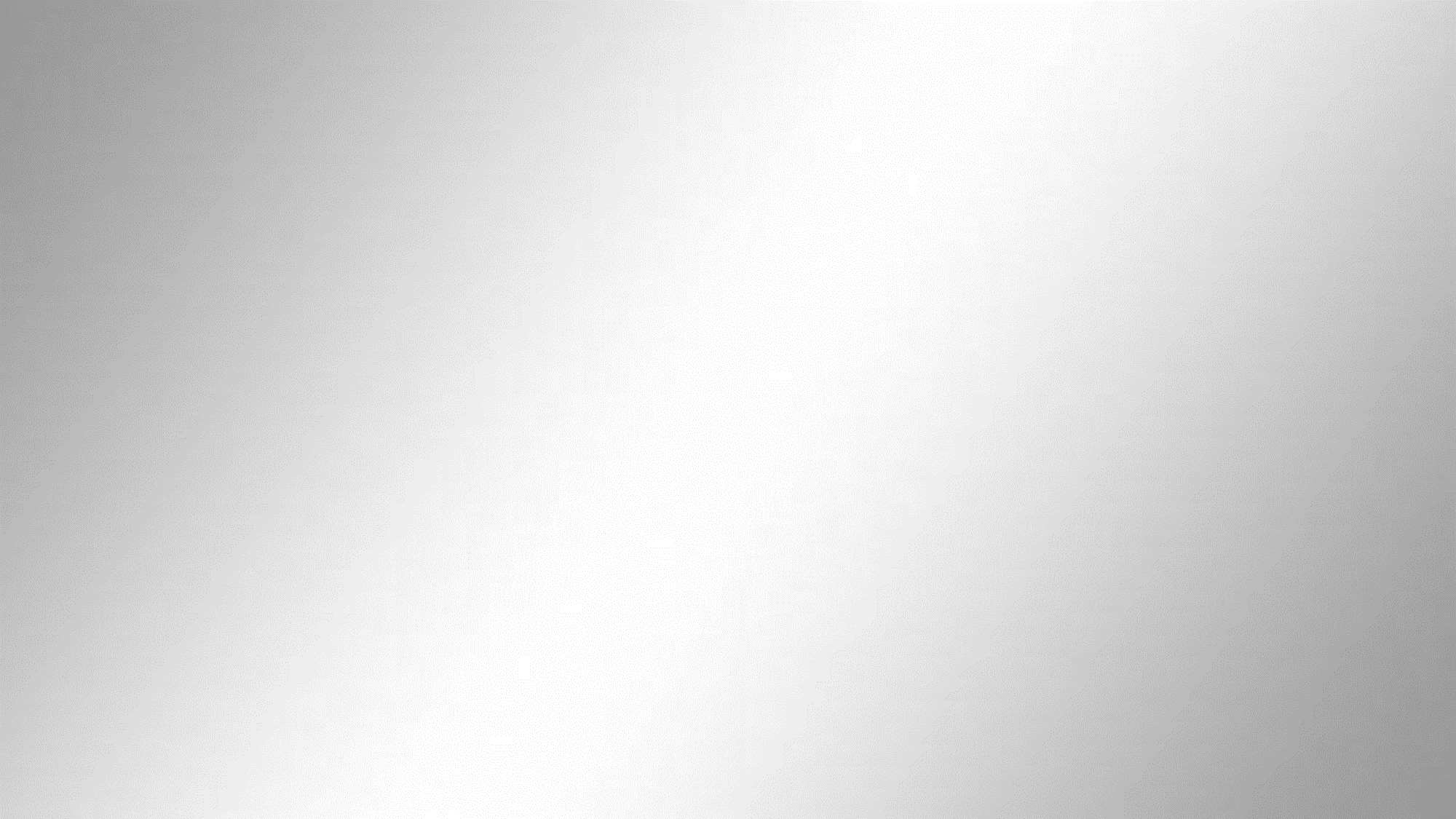 Социальный опрос
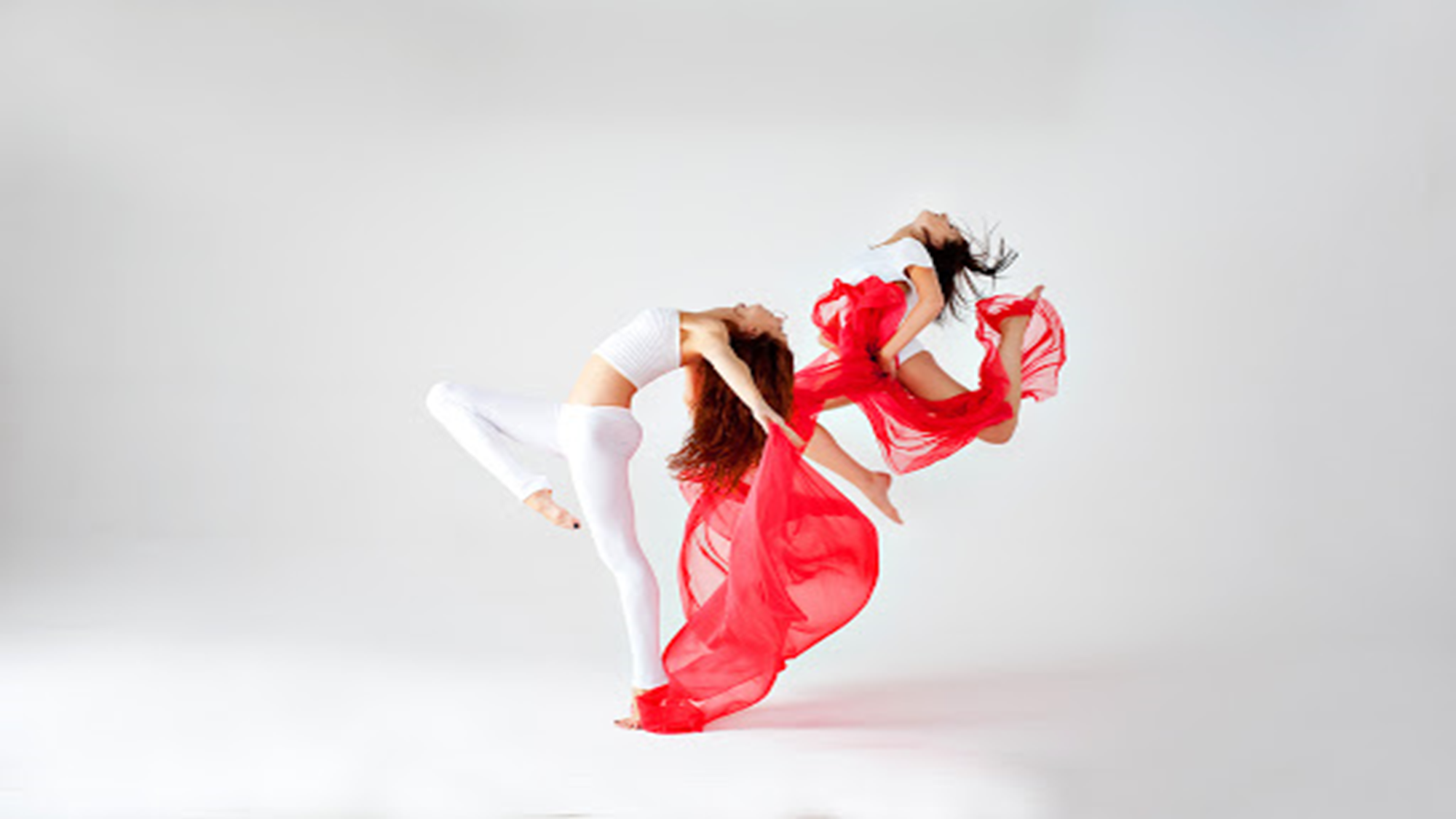 Целевые группы
МАМА + МАЛЫШ ОТ 1,5 ЛЕТ (обучение направлено на организацию полезного и радостного досуга и для мамы. Во время занятий малыш в игровой форме развивается физически, музыкально, при этом он спокоен, радостен, ему комфортно, не страшно, потому что мама с ним.)
 ДЕТИ 3-4,5 года (работа по комплексной программе, включающееся в себя общую физическую подготовку, музыкальные игры, элементы гимнастики, основ танцев народов мира), 
 ДЕТИ 5-6,5 лет 
Трудоспособное население в возрасте от 20 до 35 лет (Постановка танца)
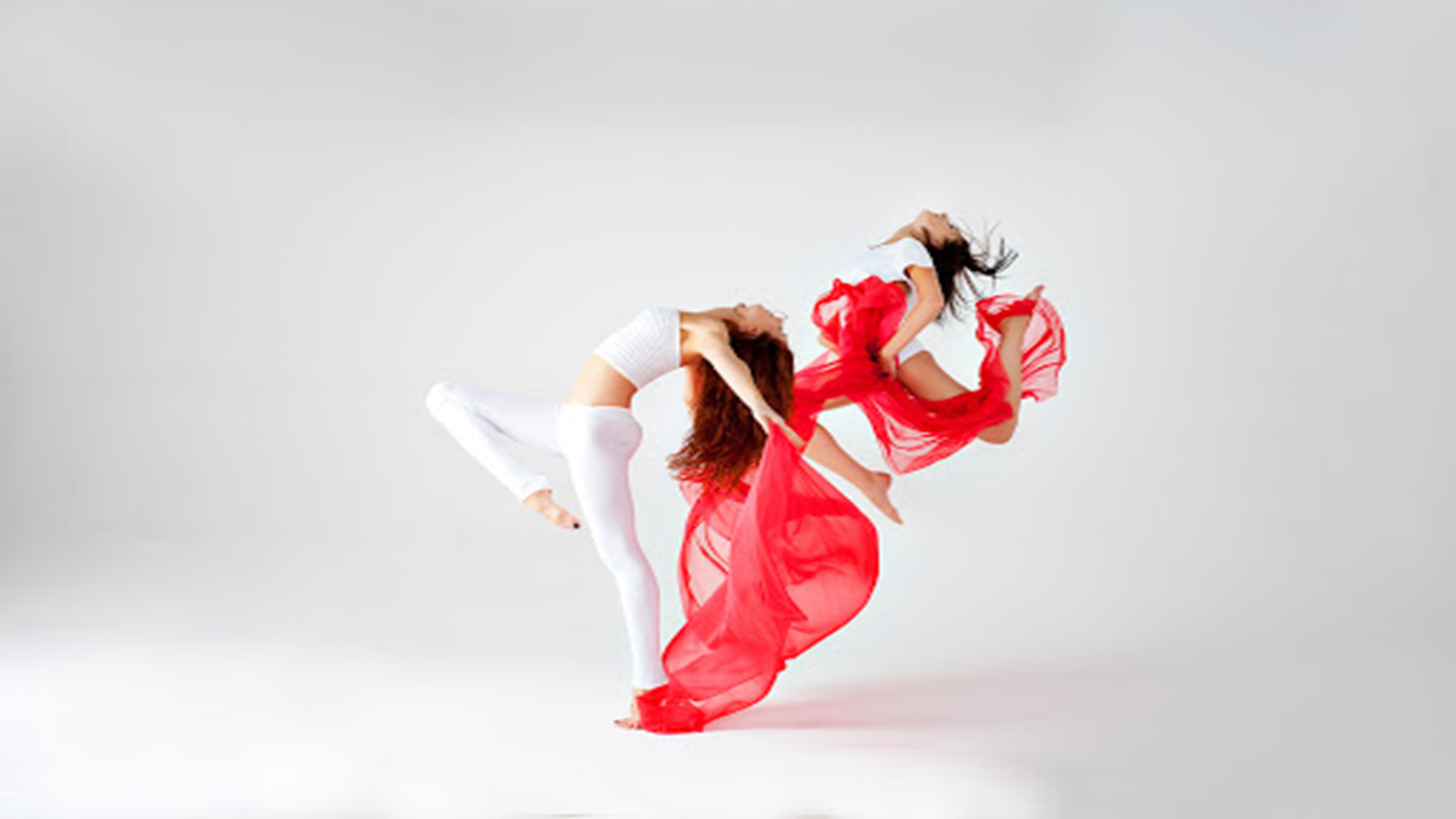 Образ типичного клиента танцевальной студии
Женщины и мужчины в декретном отпуске
Домохозяйки с детьми
Замужняя женщина/мать одиночка  (с ребёнком от 1,5 до 9 лет)
Активные пользователи социальных сетей
Люди с доходом от 20000руб.(данный доход позволит оплачивать услуги)
Лица, увлекающиеся танцами
 Молодожены (постановка свадебного танца)
 Лица в преддверии юбилейных дат (постановка танца)
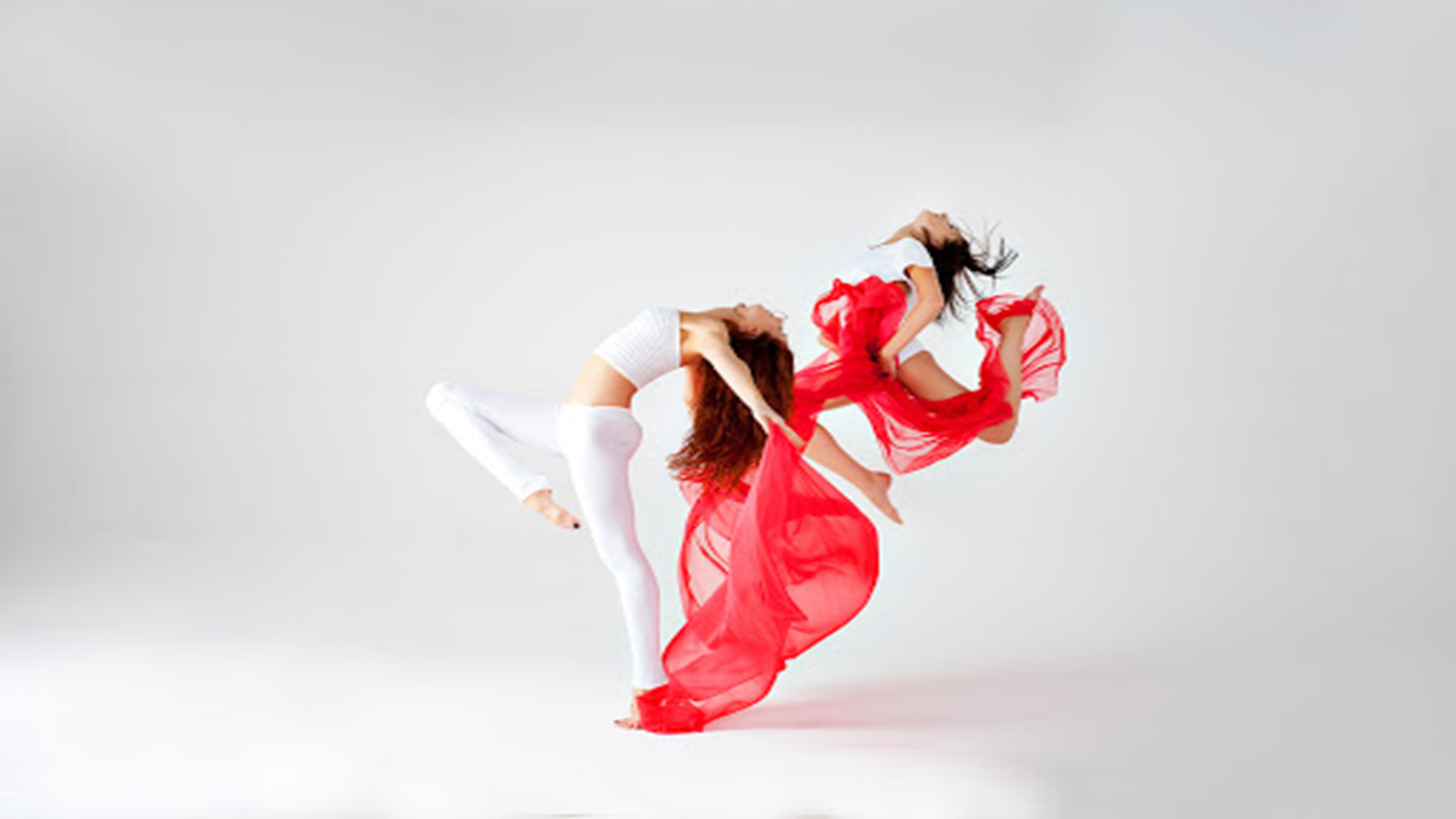 Целевой сегмент на рынке услуг, %
Объем платных услуг на 1 января 2020 году по данным Брянскстата (https://bryansk.gks.ru/folder/27942
составил 265,8 млн. руб. (услуги населению, спорт, развлечения)
)
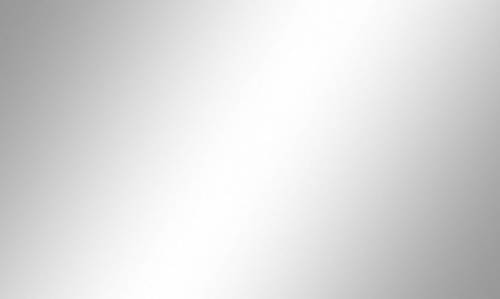 Целевая аудитория в количественном и стоимостном отношении
2.Стоимостные отношения
1.Количественное отношение
Размер целевой группы студии 
«Танцуем Вместе» в стоимостном виде, тыс.руб.
Размер целевой группы студии 
«Танцуем Вместе» в среднесрочном периоде, чел
СПАСИБО ЗА ВНИМАНИЕ
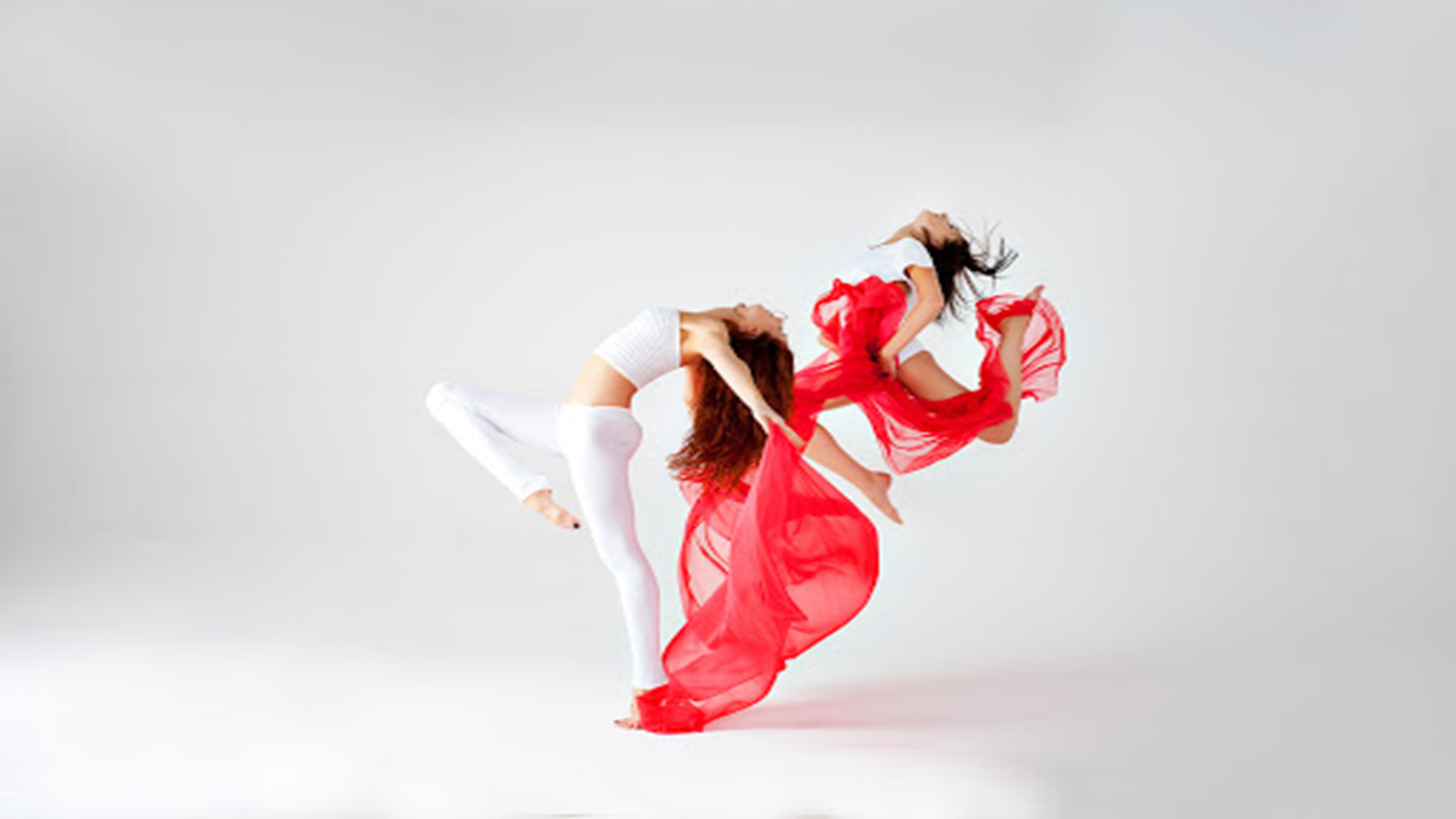 !